Critical Thinking Skills in Prison
How does prison differ from life outside?
For you / For family
For staff / community
Sow Seeds for Growth
Nurture / Hope
Disappointment / End Game
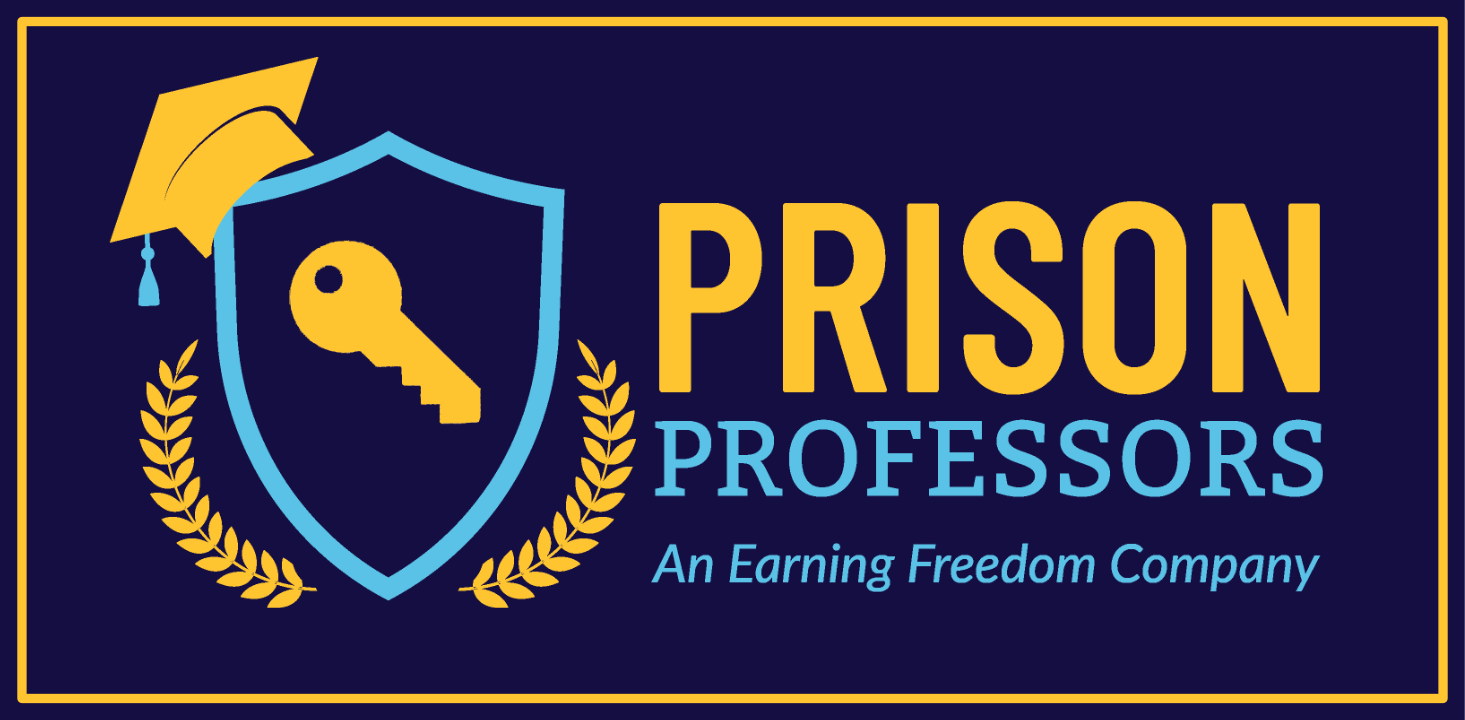 1
Expectations: What are they?
What will your family experience?
Wife / Children—know? / How can you help or hurt?
What will you see in prison?
Volatility / injustice
Staff perceptions: Intimidation of family—What resources?
What motivates staff members?
Policy / Career Growth
What should you expect from other people—all people?
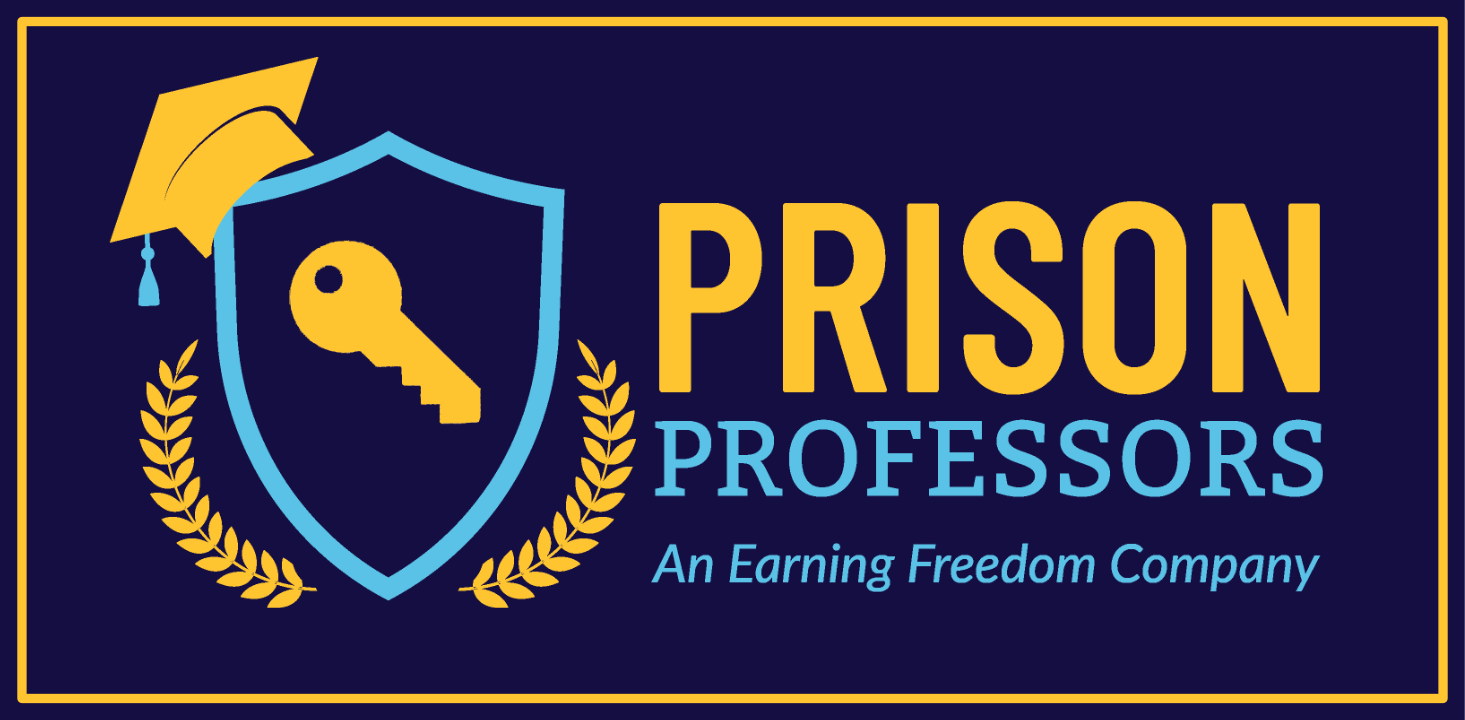 2
Relationships?
Family and Friends
How can you nurture: Interactive-Journal-Setting
Other people in prison
Pressure—Let me see your paperwork
Do you have a 5k1
Solitude
Respect and Fear—Differ there
Staff members
Friends/colleagues/what?
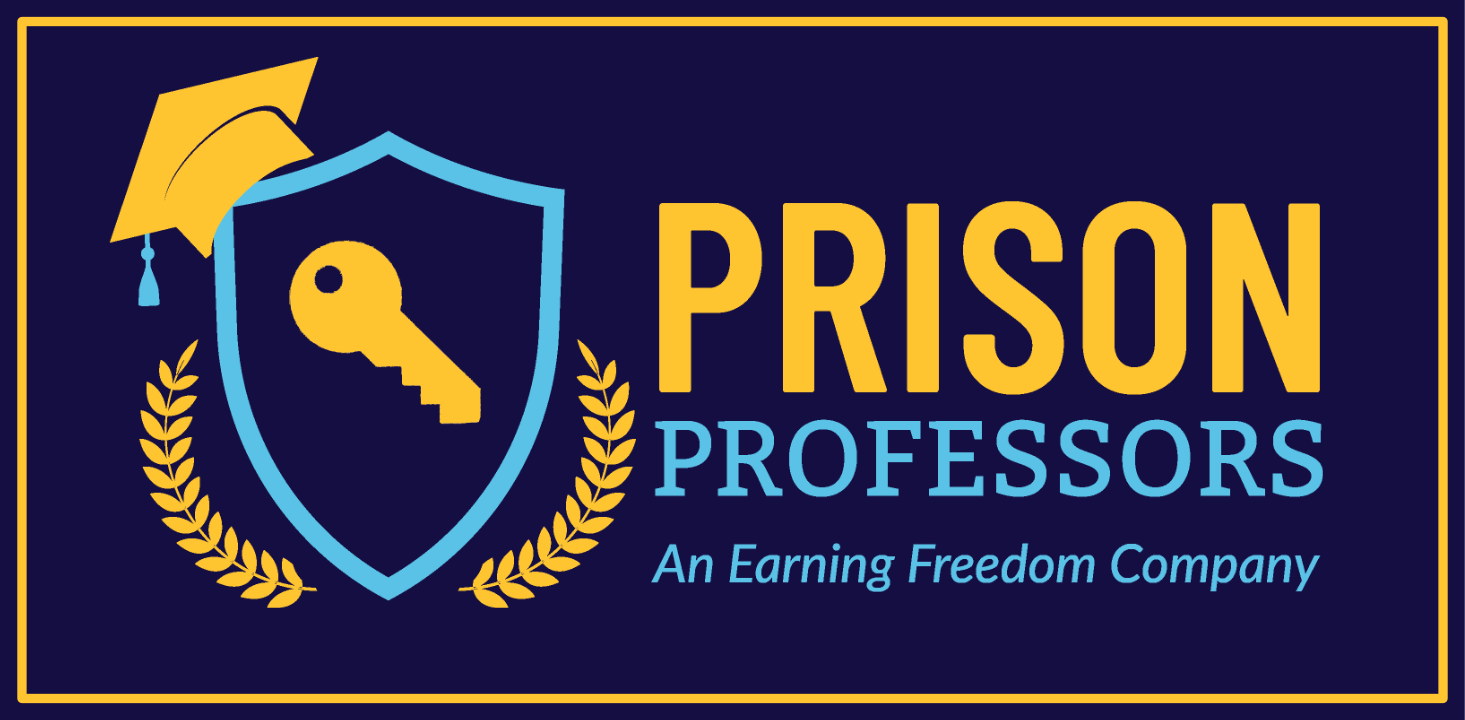 3
Johari’s Window
Different world:
You Know, Others Know?
Gender / Incarcerated / 
You Know, Others Don’t Know?
Motivations / Discipline / Commitment
Others Know, You Don’t Know?
Environment / Influencers
You Don’t Know, Others Don’t Know?
Changes / Your Future / Possibilities
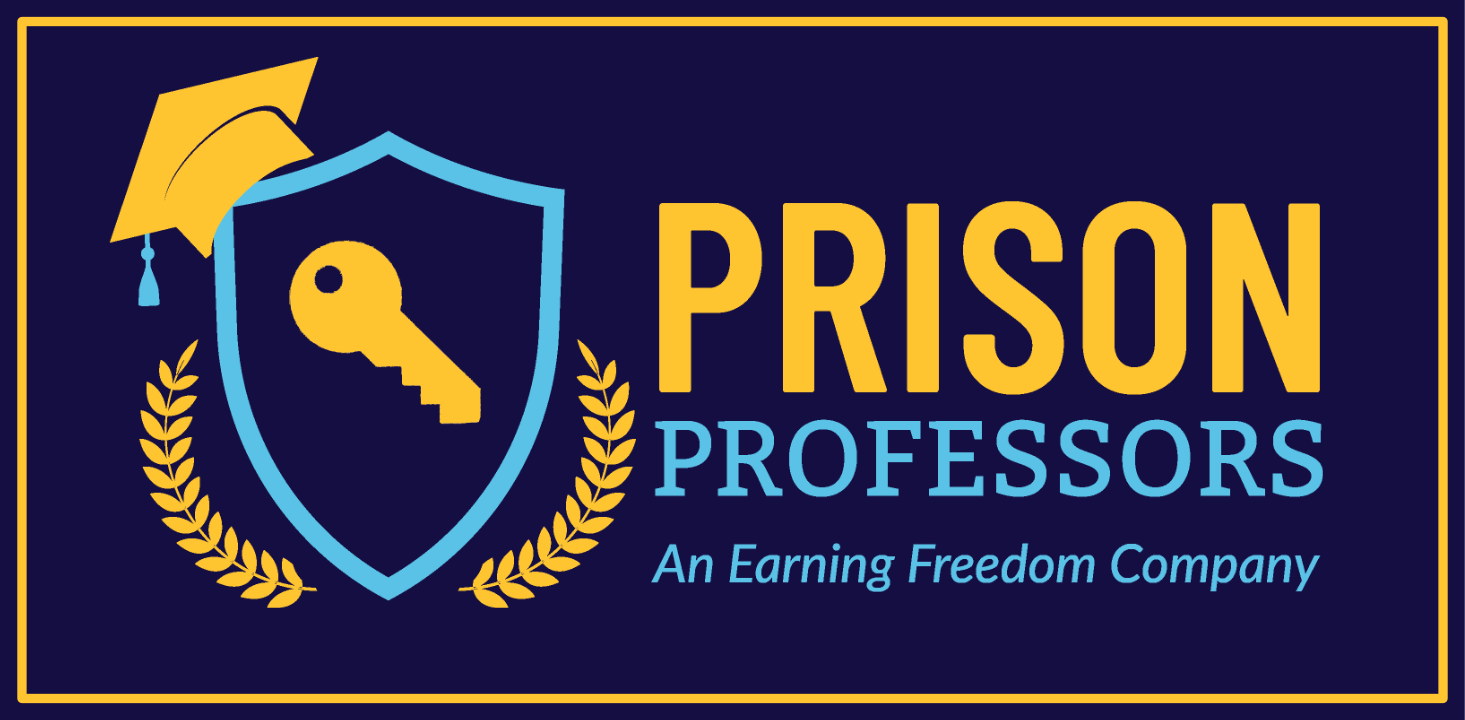 4
Injustices
What do you anticipate seeing?
How will others respond to you?
Law and Policies
Expect disappointment
Adult Day Care
Stories of other people
Stewardess analogy
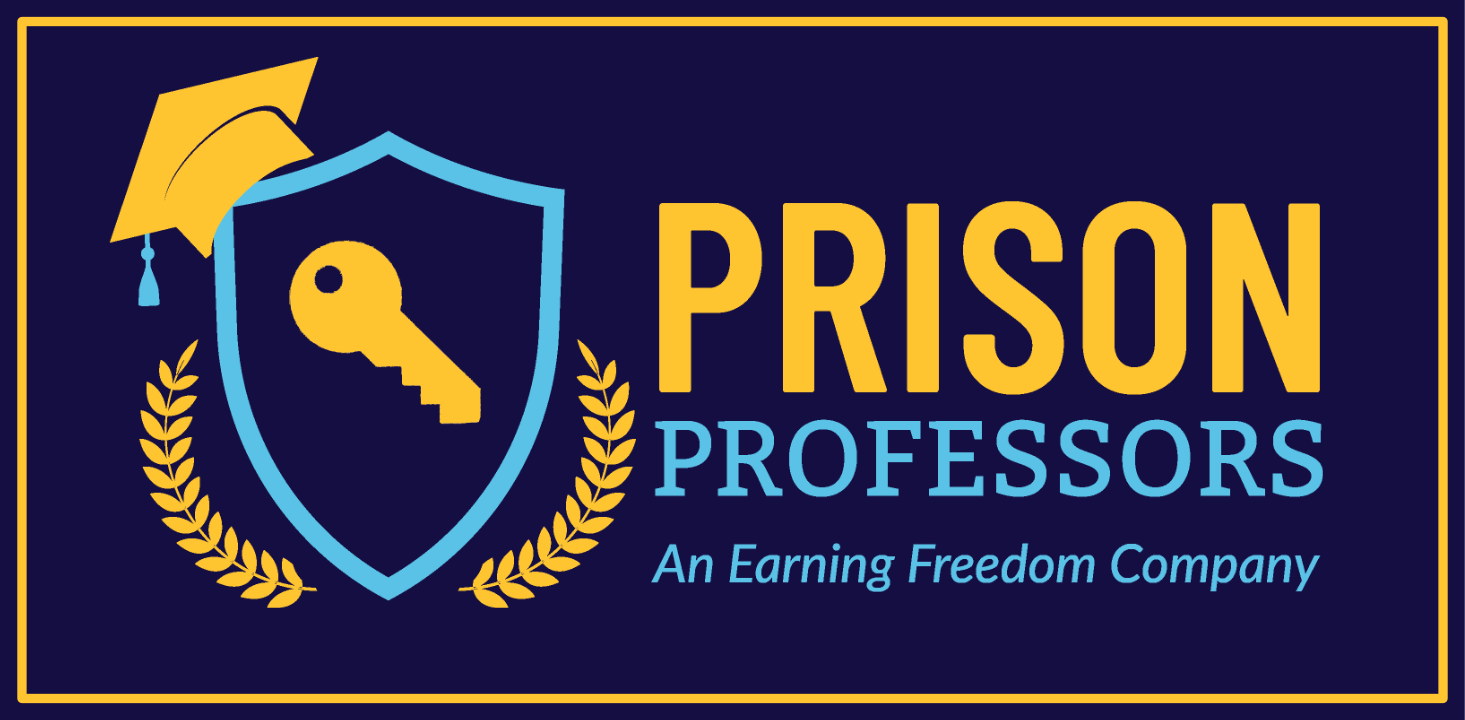 5
Quadrant Theory
High Risk / Low Reward
Contraband, Violations, Televisions, Groups
Low Risk / Low Reward
Sleeping / Apathy
High Risk / High Reward
Publishing / Biz Dev
High Reward / Low Risk
Writing / Reading / Fitness / Spiritual / Solitude
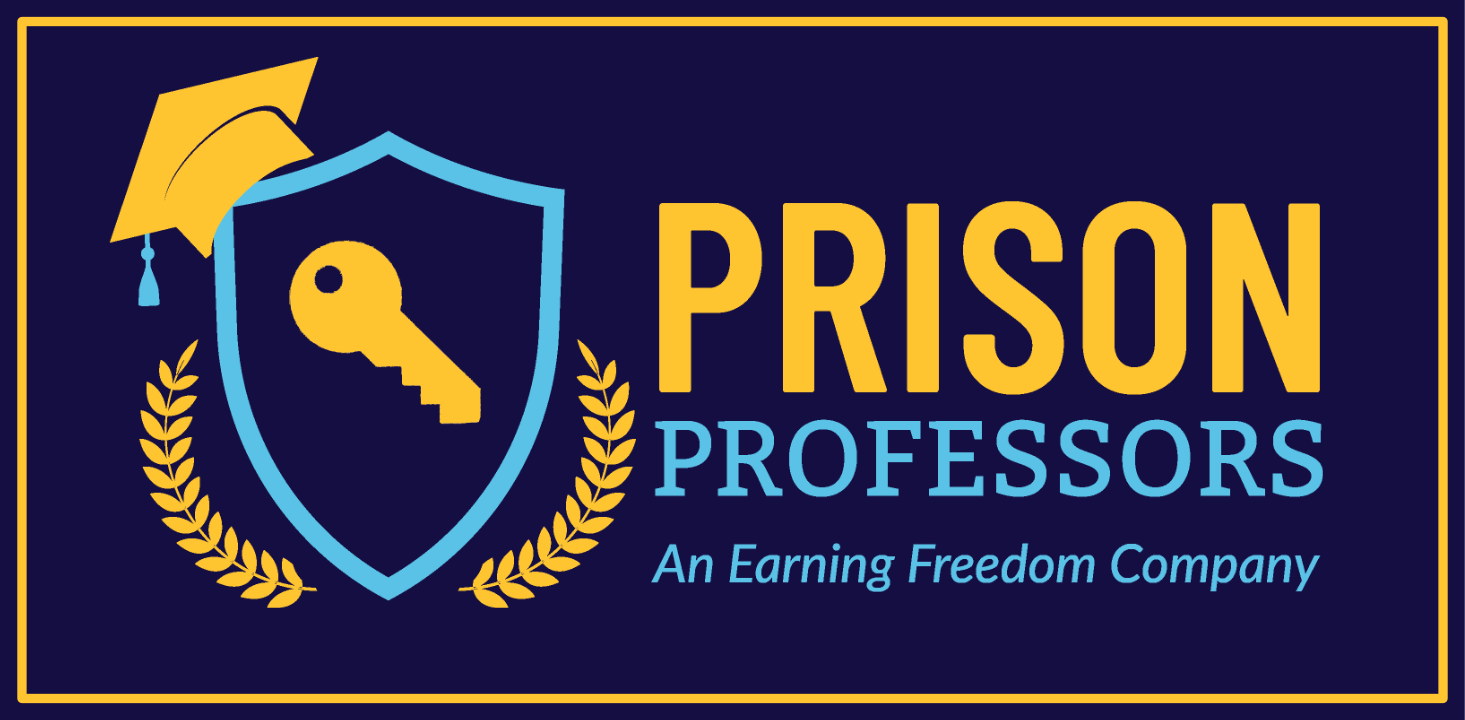 6
Straight-A Guide
10-10-10
Inspiration
Seven Habits of Highly Effective People
Inspiration
Values-based, Goal Oriented
Deliberate
Attitude / Aspiration / Action / Accountability / Awareness / Authentic / Achievement / Appreciation
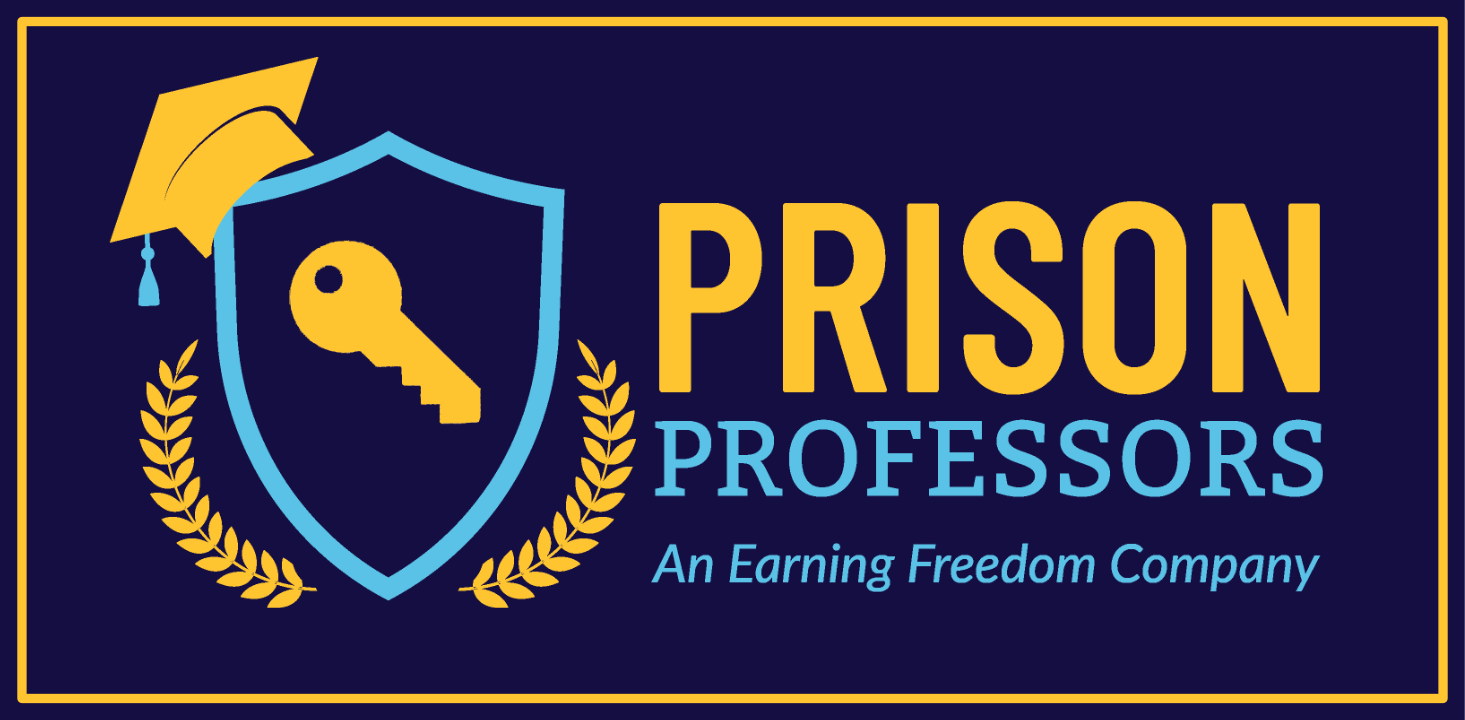 7
CEO Mindset
Visualize
Plan
Prioritize
Tools / Tactics / Resources
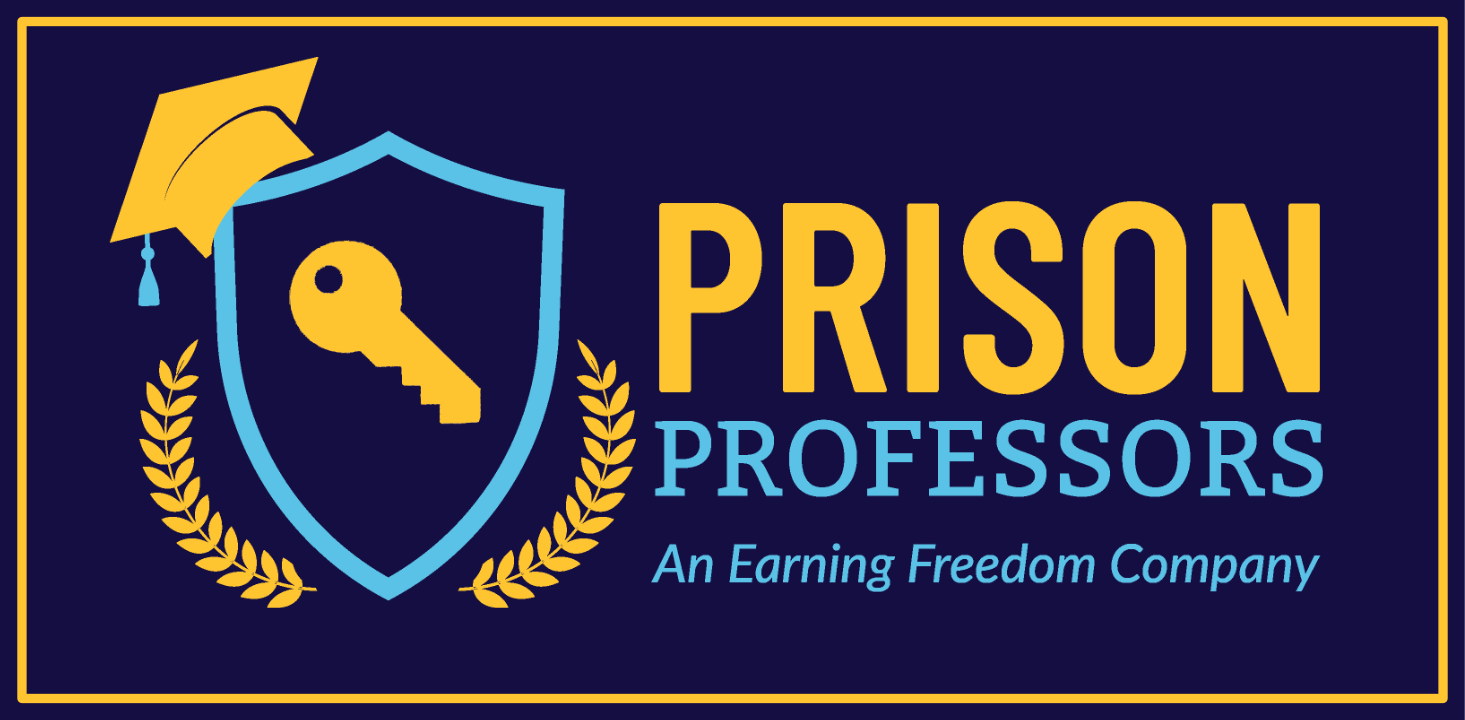 8
RELEASE PLAN
Your compass
Your motivation
Build it over time
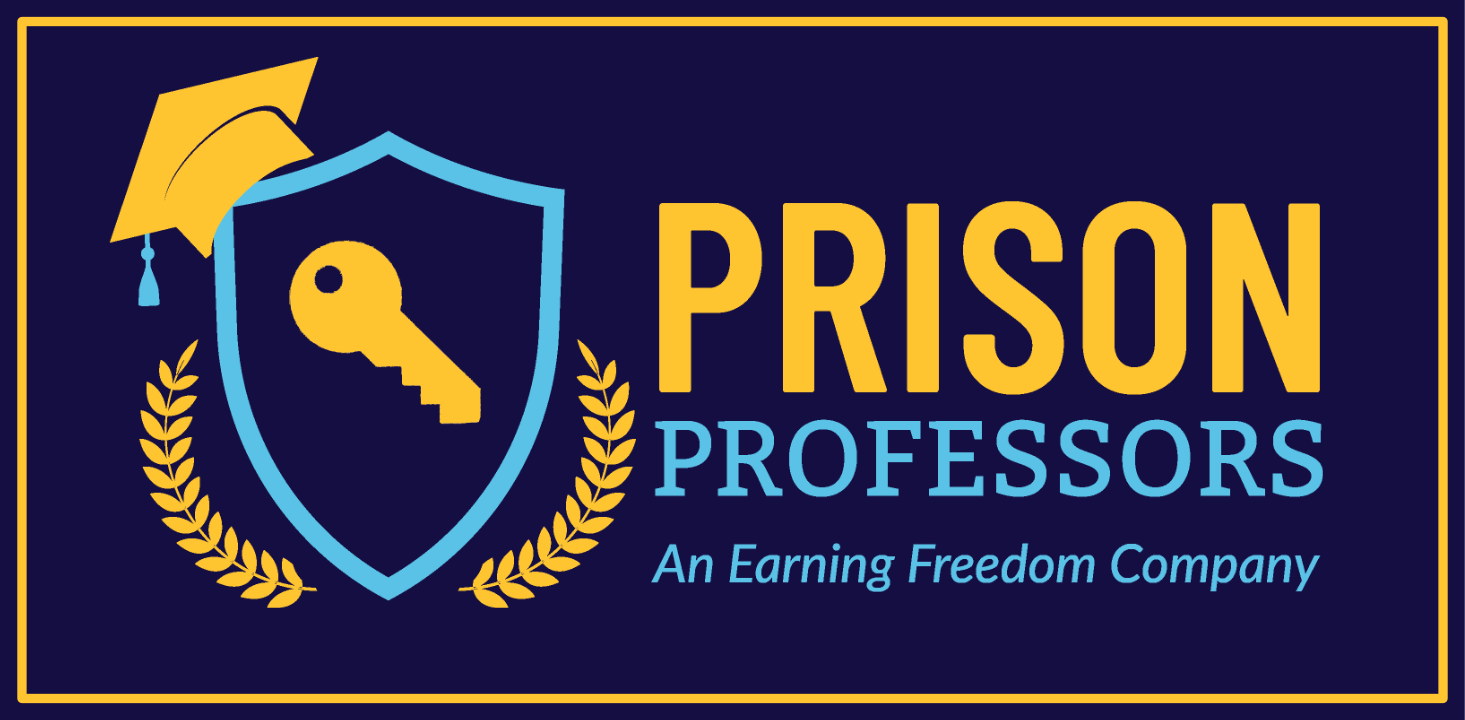 9